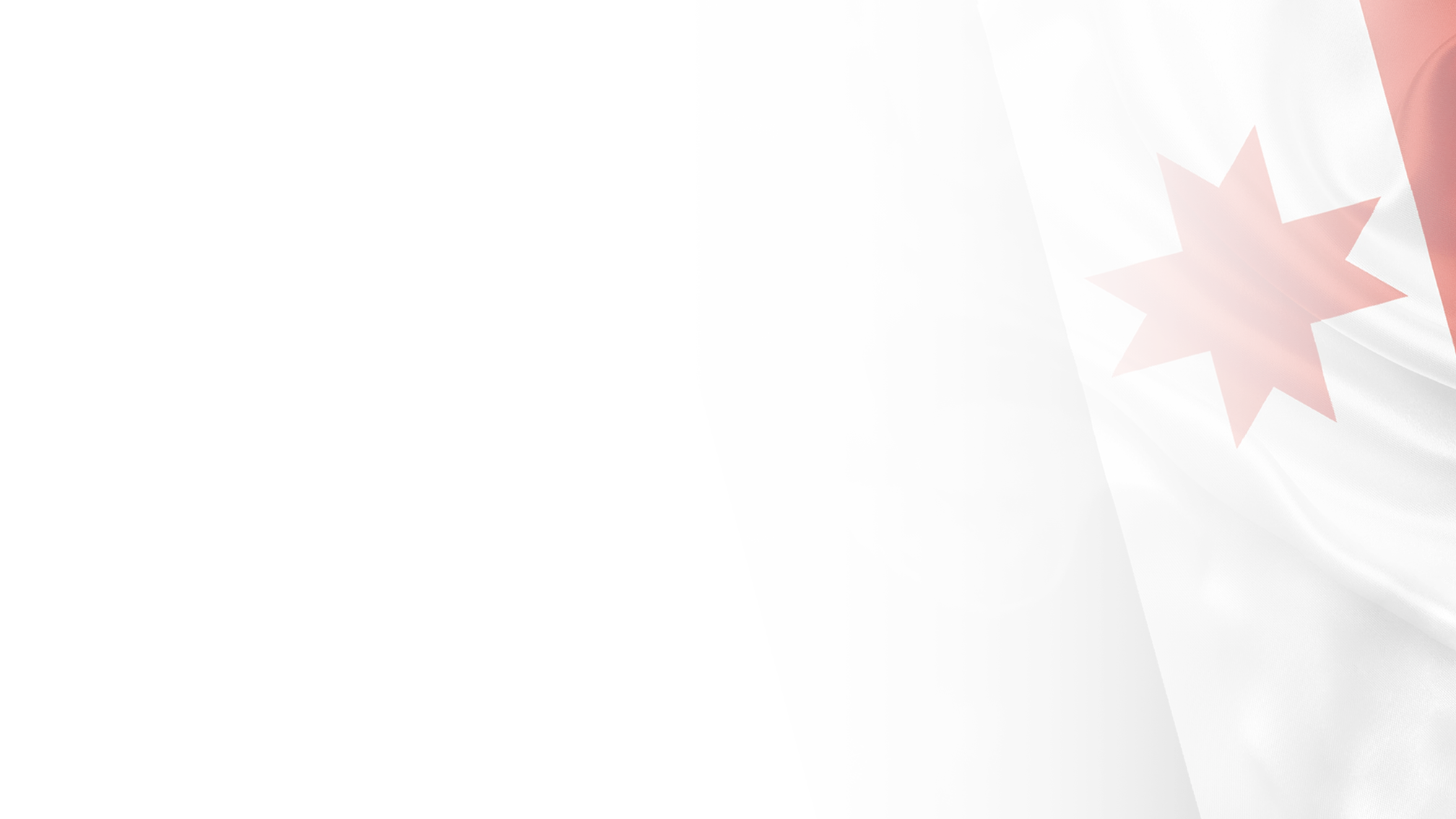 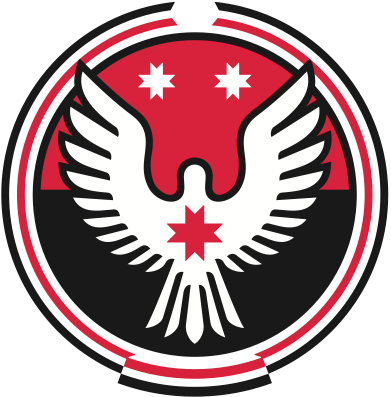 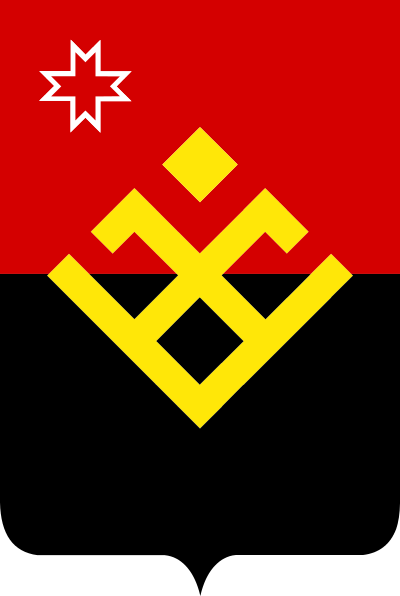 Муниципальное образование «Муниципальный округ Малопургинский район УДМУРТСКОЙ РЕСПУБЛИКИ»
БЮДЖЕТ ДЛЯ ГРАЖДАН 
(проект решения Совета депутатов муниципального образования «Муниципальный округ Малопургинский район Удмуртской Республики» 
«О бюджете муниципального образования «Муниципальный округ Малопургинский район Удмуртской Республики» на 2024 год 
и на плановый период 2025 и 2026 годов)
Управление финансов Администрации 
муниципального образования «Муниципальный округ Малопургинский район Удмуртской Республики»
Телефон (34138) 4-12-79
Факс         (34138) 4-12-79
E-mail       rfompurga@udm.net
Адрес        427820,УР, с.Малая Пурга, пл.Победы,д.1
Начальник Управления финансов  Минагулова Р.Р.
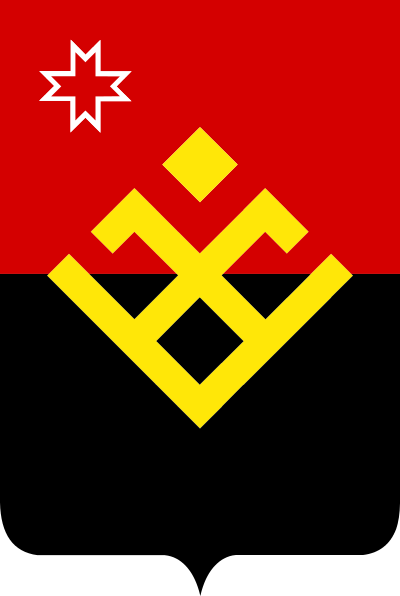 2
2
2
Публичные слушания по проекту бюджета муниципального образования «Муниципальный округ Малопургинский район Удмуртской Республики» на 2024 год и на плановый период 2025 и 2026 год  будут проведены 
11 декабря 2023 года.

      Замечания и предложения по проекту бюджета на 2024-2026 года необходимо направить в срок до 30 ноября 2023 года на электронную почту Управления финансов Администрации « Муниципальный округ Малопургинский район Удмуртской Республики» 
 rfompurga@udm.net
 

Рассмотрение проекта бюджета муниципального образования «Муниципальный округ  Малопургинский район Удмуртской Республики» на 2024 год и на плановый период 2025 и 2026 годов состоится на очередной сессии Совета депутатов 
14 декабря 2023 года.
2
2
3
3
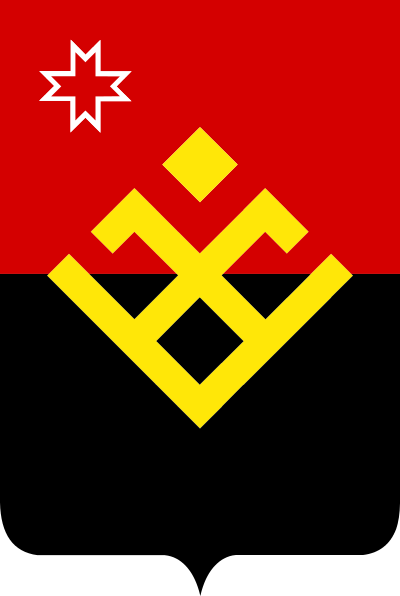 Актуальность проекта
В последние годы у значительной части населения повысился интерес к  экономической жизни района, в том числе и интерес к использованию бюджетных средств всех уровней. До недавнего времени была проблема доведения до граждан информации в доступной и понятной форме. В связи с чем, возникла необходимость представлять данные о бюджете района в упрощенной версии бюджетного документа, где используется неформальный язык и доступные форматы, для того чтобы облегчить для граждан понимание бюджета.
          Бюджет для граждан нацелен на получение обратной связи от граждан, которым интересны современные проблемы в муниципальном образовании  «Муниципальный округ Малопургинский район Удмуртской Республики». Также является путеводителем инновационных путей поощрения, обеспечения и помощи людям, с тем, чтобы они могли принимать для себя лучшие финансовые решения.
Цель проекта
* Обеспечение открытости и прозрачности бюджета, представления его основных характеристик и положений в доступной и понятной для населения форме.
*  Возможность повторного использования информации для анализа и визуализации данных сторонними лицами и организациями, просвещения граждан об особенностях «бюджета для граждан».
*  Повышение финансовой грамотности населения и получение обратной связи от граждан по интересующим их вопросам (т.е. взаимодействие органов власти и граждан).
* Информирование общества в доступной и интересной форме об основах формирования бюджета района, об основных характеристиках бюджета района, о направлениях расходования бюджетных средств, о целевом использовании и эффективности расходования бюджетных средств  района.
Задачи проекта
* Расширение участия граждан в процессе принятия решений в бюджетной сфере.
* Повышение уровня финансовой грамотности населения в вопросах формирования, а также исполнения бюджета.
Стимулирование жителей муниципального образования на принятие активного участия в решении вопросов местного значения, в том числе
Результат реализации проекта
посредством реализации механизмов инициативного бюджетирования, самообложения и проектной деятельности.
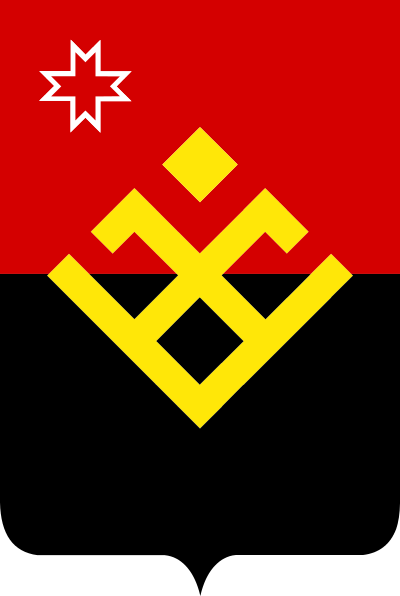 4
Основные характеристики муниципального образования «Муниципальный округ Малопургинский район 
Удмуртской Республики»
4
Малопургинский район с центром в с. Малая Пурга образован 15 июля 1929 года
31 253
Gkj
1 223
79
населенных 
пунктов
человек
км2
площадь
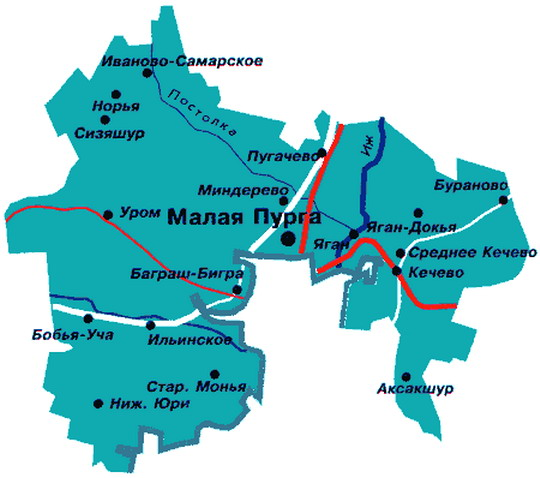 Национальный состав: 
78,1 % - удмурты; 
17,8 % - русские; 
2,4 % - татары; 
1,2 % - другие нации
5
5
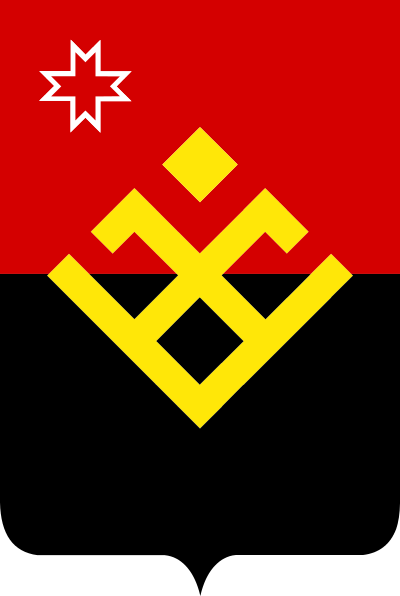 Что такое бюджет?
2
5
5
Бюджет-(от старонормандского bougette — кошель, сумка, кожаный мешок) — форма образования и расходования денежных средств, предназначенных для финансового обеспечения задач и функций государства и местного самоуправления.
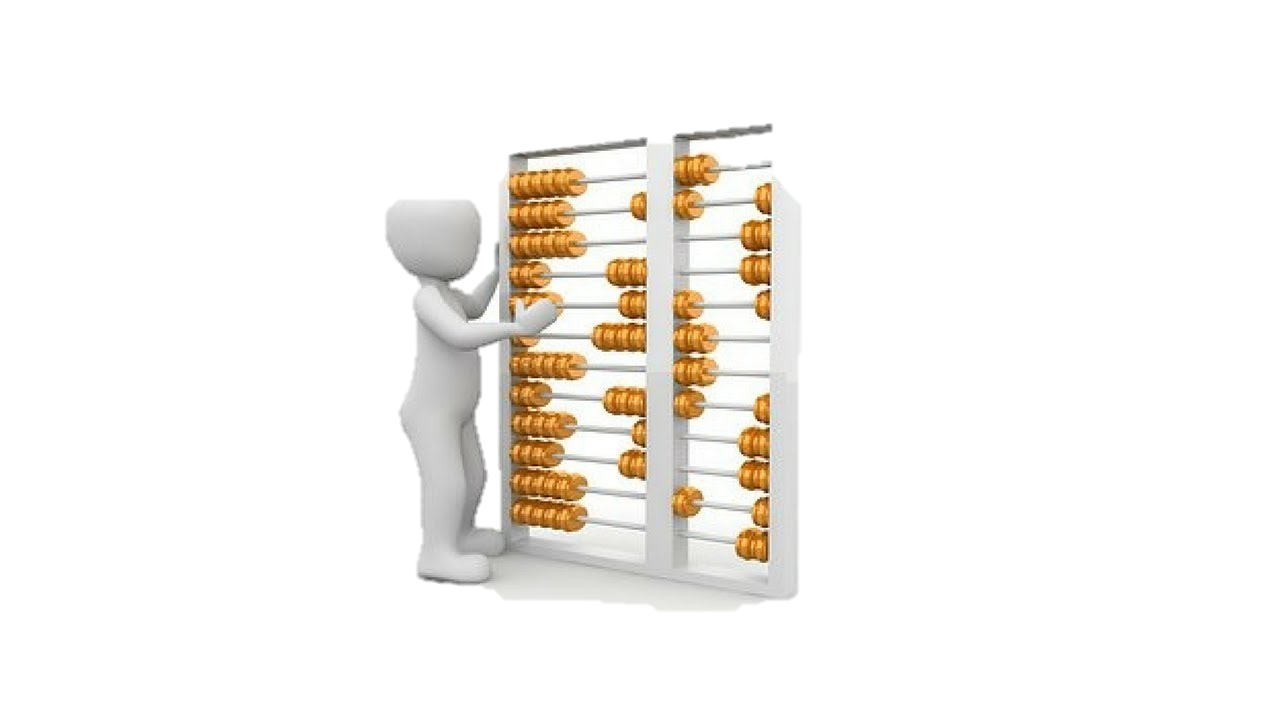 6
6
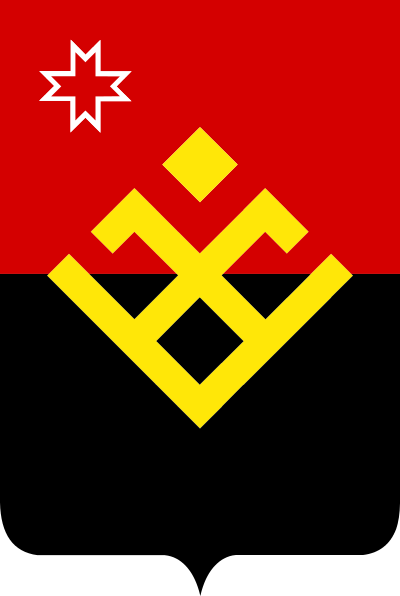 Азбука бюджета
Бюджет муниципального образования – фонд денежных средств, предназначенный для финансирования функций, отнесенных к предметам ведения местного самоуправления
Муниципальный долг – обязательства государства (района) по полученным кредитам, предоставленным гарантиям перед кредиторами по обязательствам заемщиков
Муниципальное учреждение — некоммерческая организация, созданная Российской Федерацией, субъектом Российской Федерации или муниципальным образованием для оказания муниципальных услуг, выполнения работ.
Муниципальная программа — комплекс мероприятий и инструментов муниципальной политики, обеспечивающих в рамках реализации ключевых муниципальных функций достижение приоритетов и целей политики в сфере социально-экономического развития.
Муниципальные услуги (работы) – работы (услуги), оказываемые (выполняемые) органами местного самоуправления, муниципальными учреждениями и в случаях, установленных законодательством Российской Федерации, иными юридическими лицами.
7
7
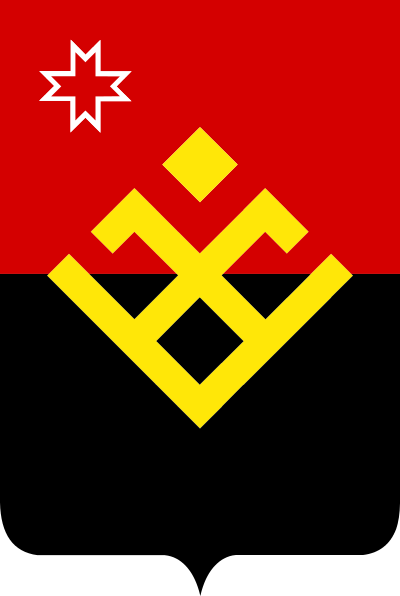 Азбука бюджета (продолжение)
Государственное (муниципальное) учреждение - некоммерческая организация, созданная Российской Федерацией, субъектом Российской Федерации или муниципальным образованием для оказания государственных (муниципальных) услуг, выполнения работ:
Бюджетное учреждение - в целях обеспечения реализации предусмотренных законодательством Российской Федерации полномочий соответственно органов государственной власти (государственных органов) или органов местного самоуправления в сферах науки, образования, здравоохранения, культуры, социальной защиты, занятости населения, физической культуры и спорта, а также в иных сферах.
Автономное  учреждение - в целях осуществления предусмотренных законодательством Российской Федерации полномочий органов государственной власти, полномочий органов местного самоуправления в сферах науки, образования, здравоохранения, культуры, средств массовой информации, социальной защиты, занятости населения, физической культуры и спорта, а также в иных сферах в случаях, установленных федеральными законами (в том числе при проведении мероприятий по работе с детьми и молодежью в указанных сферах).
Казенное учреждение  - в целях обеспечения реализации предусмотренных законодательством Российской Федерации полномочий органов государственной власти (государственных органов) или органов местного самоуправления, финансовое обеспечение деятельности которого осуществляется за счет средств соответствующего бюджета на основании бюджетной сметы.
8
8
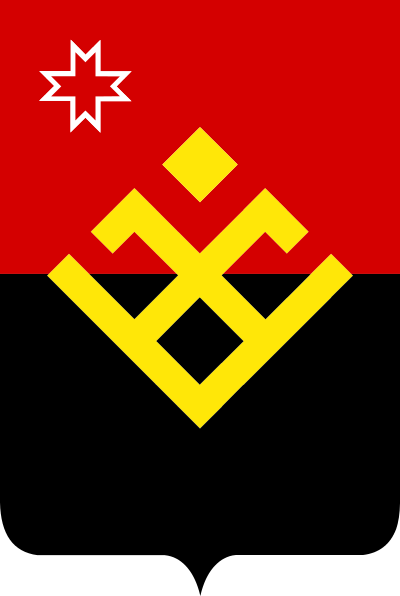 Бюджетный процесс
Бюджетный процесс - это деятельность органов местного самоуправления и иных участников по составлению и рассмотрению проектов бюджетов, утверждению и исполнению бюджетов, контролю за их исполнением, а также по осуществлению бюджетного учета, составлению, проверке, рассмотрению и утверждению бюджетной отчетности
9
9
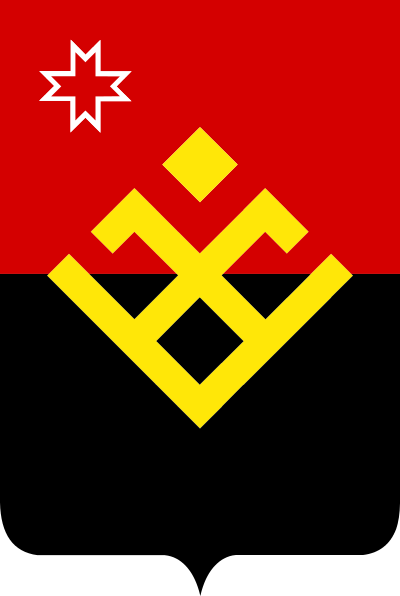 Основные направления бюджетной политики на 2024 год и на плановый период 2025 и 2026 годов(установлены Постановлением Главы муниципального образования «Муниципальный округ Малопургинский район Удмуртской Республики» от 10  октября 2023 года № 112)
Обеспечение сбалансированности и повышение устойчивости бюджета муниципального образования «Муниципальный округ Малопургинский район Удмуртской Республики», в том числе за счет роста собственной доходной базы и мер бюджетной консолидации, в условиях адаптации экономики к изменившимся внешним условиям, в том числе к введенным санкциям, и переходу к новой модели экономического роста
Проведение мероприятий, направленных на снижение муниципального долга муниципального образования «Муниципальный округ Малопургинский район Удмуртской Республики» и расходов на его обслуживание, соблюдение ограничений, установленных бюджетным законодательством в отношении объемов муниципального долга муниципального образования «Муниципальный округ Малопургинский район Удмуртской Республики» и расходов на его обслуживание
Стратегическая приоритизация расходов, направленная на: 
гарантированное исполнение социальных обязательств бюджета, повышение уровня жизни граждан, проживающих на территории муниципального образования «Муниципальный округ Малопургинский район Удмуртской Республики»
Недопущение необоснованного роста муниципального долга муниципального образования «Муниципальный округ Малопургинский район Удмуртской Республики» и неисполнения долговых обязательств
10
10
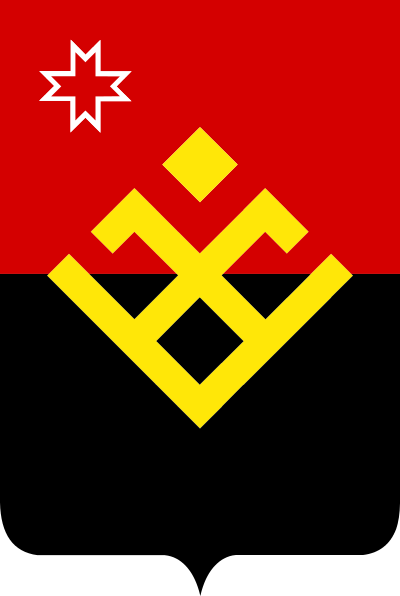 Основные направления бюджетной политики на 2024 год и на плановый период 2025 и 2026 годов (продолжение)
Формирование основных характеристик бюджета муниципального образования «Муниципальный округ Малопургинский район Удмуртской Республики» с учетом:
достижения национальных целей и приоритетов социально-экономического развития муниципального образования «Муниципальный округ Малопургинский район Удмуртской Республики»;
ожидаемого исполнения бюджета за 2023 год и прогноза показателей социально-экономического развития муниципального образования «Муниципальный округ Малопургинский район Удмуртской Республики» на 2024 год и на плановый период 2025 и 2026 годов;
сохранения достигнутого соотношения средней заработной платы отдельных категорий работников бюджетной сферы к среднемесячному доходу от трудовой деятельности;
ежегодного повышения минимального размера оплаты труда, устанавливаемого федеральным законом;
предоставления социальных выплат и льгот отдельным категориям граждан, установленных нормативными правовыми актами Удмуртской Республики и муниципального образования «Муниципальный округ Малопургинский район Удмуртской Республики»;
обеспечения необходимого уровня софинансирования мероприятий, реализуемых в рамках национальных проектов;
объема целевых межбюджетных трансфертов, предоставляемых из бюджета Удмуртской Республики в соответствии с соглашениями, заключенными между Правительством Удмуртской Республики и органами местного самоуправления муниципального образования «Муниципальный округ Малопургинский район Удмуртской Республики»;
11
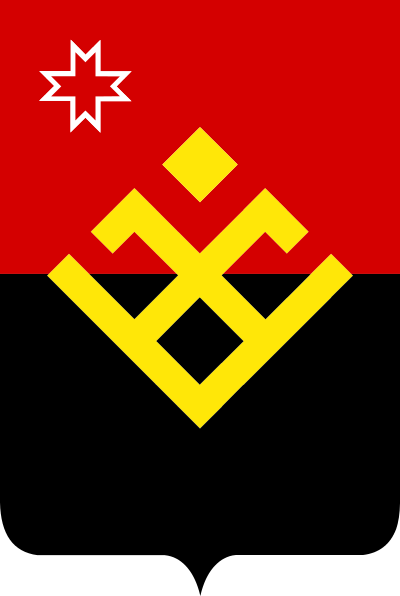 Основные направления бюджетной политики на 2024 год 
и на плановый период 2025 и 2026 годов (продолжение)
Повышение эффективности управления бюджетными ресурсами, 
в том числе за счет:
расширения применения проектных принципов управления; 
оптимизации деятельности органов местного самоуправления муниципального образования «Муниципальный округ Малопургинский район Удмуртской Республики» за счет системного применения ценностей, принципов и инструментов бережливого управления;
 обеспечения социальных расходов и поддержки экономики через призму эффективности;
реализации планов мероприятий («дорожных карт») по совершенствованию управления расходами органов местного самоуправления муниципального образования «Муниципальный округ Малопургинский район Удмуртской Республики»;
 совершенствования системы формирования и финансового обеспечения выполнения муниципальных заданий на оказание муниципальных услуг (работ) муниципальными учреждениями муниципального образования «Муниципальный округ Малопургинский район Удмуртской Республики»;
своевременного освоения средств федерального бюджета и бюджета Удмуртской Республики, в том числе поступивших в рамках реализации национальных проектов; 
 недопущения принятия новых расходных обязательств, не обеспеченных доходными источниками; 
дальнейшего развития контрактной системы в сфере закупок товаров, работ, услуг для обеспечения муниципальных нужд муниципального образования «Муниципальный округ Малопургинский район Удмуртской Республики» посредством:
 использования муниципальными заказчиками регионального каталога товаров, работ, услуг Удмуртской Республики;
2
12
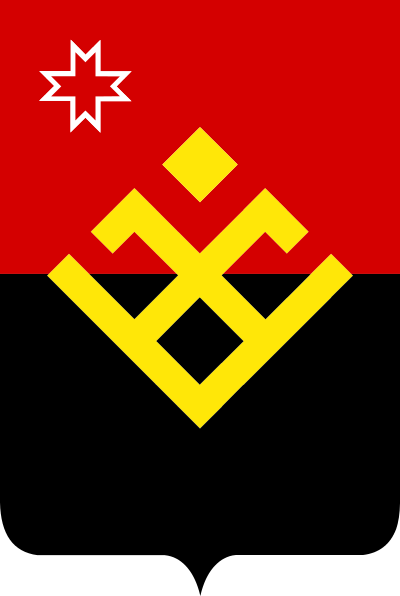 Основные направления бюджетной политики на 2024 год 
и на плановый период 2025 и 2026 годов (продолжение)
Повышение эффективности управления бюджетными ресурсами, 
в том числе за счет:
автоматизации процесса осуществления закупок у единственного поставщика (подрядчика, исполнителя) на основании пунктов 4, 5 части 1 статьи 93 Федерального закона от 5 апреля 2013 года № 44-ФЗ «О контрактной системе в сфере закупок товаров, работ, услуг для обеспечения государственных и муниципальных нужд» (далее - Федеральный закон № 44-ФЗ) с использованием функционала подсистемы «Управление в сфере закупок товаров, работ, услуг для государственных нужд Удмуртской Республики» государственной информационной системы «Автоматизированная информационная система управления бюджетным процессом Удмуртской Республики» (далее - Региональная информационная система);
централизации закупок муниципального образования «Муниципальный округ Малопургинский район Удмуртской Республики» в порядке, предусмотренном частью 4 статьи 26 Федерального закона от 5 апреля 2013 года № 44-ФЗ;
увеличения доли конкурентных процедур в общем объеме проводимых автономными и бюджетными учреждениями, унитарными предприятиями закупок за счет применения типового положения о закупке, принятого в порядке, предусмотренном частью 2.1 статьи 2 Федерального закона от 18 июля 2011 года № 223-ФЗ «О закупках товаров, работ, услуг отдельными видами юридических лиц» (далее – Федеральный закон №223-ФЗ);
увеличение объема закупок товаров, работ, услуг отдельными видами юридических лиц у субъектов малого и среднего предпринимательства;
использования заказчиками при осуществлении закупок в соответствии с Федеральным законом №44-ФЗ, Федеральным законом №223-ФЗ функционала подсистемы «Управление в сфере закупок товаров, работ, услуг для государственных нужд Удмуртской Республики» Региональной информационной системы
2
13
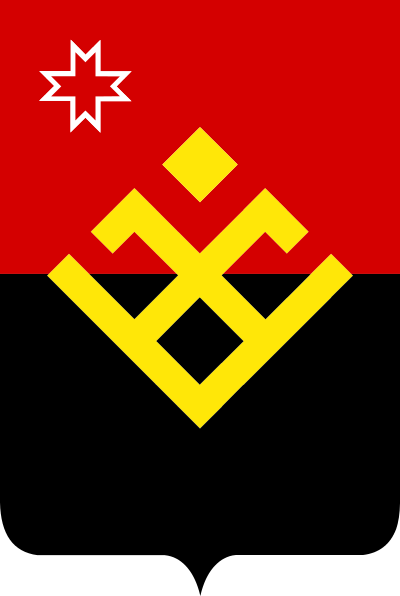 Основные направления бюджетной политики на 2024 год
 и на плановый период 2025 и 2026 годов (продолжение)
снижение рисков возникновения просроченной кредиторской задолженности;
реализация мероприятий подпрограммы «Управление муниципальными финансами и повышение эффективности расходов бюджета муниципального образования «Муниципальный округ Малопургинский район Удмуртской Республики» муниципальной программы «Муниципальное управление в муниципальном образовании «Муниципальный округ Малопургинский район Удмуртской Республики»;
обеспечение открытости бюджетного процесса в муниципальном образовании «Муниципальный округ Малопургинский район Удмуртской Республики» и вовлечения в него граждан;
формирование и продвижение положительного инвестиционного имиджа муниципального образования «Муниципальный округ Малопургинский район Удмуртской Республики», работа с инвесторами, содействие в реализации инвестиционных и инфраструктурных проектов, в том числе предусматривающих применение механизмов государственно-частного партнёрства, концессионных соглашений, долгосрочное коммерческое кредитование;
расширение практик вовлечения граждан в решение вопросов местного самоуправления и управление муниципальными финансами, развитие механизмов инициативного бюджетирования и самообложения граждан;
реализация проактивного подхода по выявлению и минимизации рисков финансовых нарушений. Мониторинг состояния процессов без фактического выхода на объект контроля;
обеспечение открытости и прозрачности бюджетного процесса.
2
14
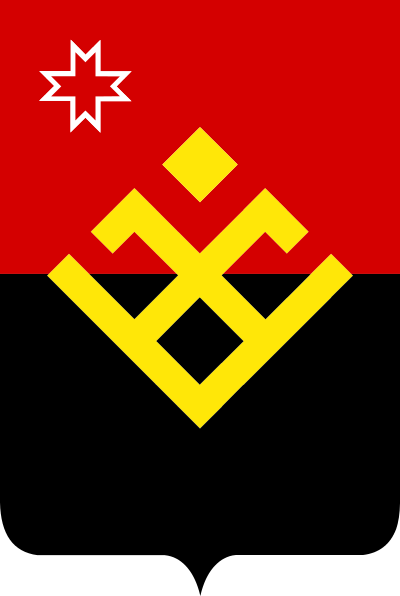 Основные направления налоговой политики на 2024 год 
и на плановый период 2025 и 2026 годов

(установлены Постановлением  Главы муниципального образования «Муниципальный округ Малопургинский район Удмуртской Республики» от 10 октября 2023 года № 112)
обеспечение устойчивого развития экономики и социальной стабильности в муниципальном образовании «Муниципальный округ Малопургинский район Удмуртской Республики»;
укрепление доходной базы бюджета муниципального образования «Муниципальный округ Малопургинский район Удмуртской Республики», повышение уровня собираемости налогов, снижение доли теневого сектора экономики;
повышение качества налогового администрирования доходов бюджета муниципального образования «Муниципальный округ Малопургинский район Удмуртской Республики» на основе межведомственного взаимодействия исполнительных органов государственной власти Удмуртской Республики, органов местного самоуправления муниципального образования «Муниципальный округ Малопургинский район Удмуртской Республики», Управления Федеральной налоговой службы по Удмуртской Республике;
расширение налоговой базы на основе повышения инвестиционной привлекательности муниципального образования «Муниципальный округ Малопургинский район Удмуртской Республики», обеспечение роста объемов налоговых доходов бюджета муниципального образования «Муниципальный округ Малопургинский район Удмуртской Республики»;
совершенствование законодательства Удмуртской Республики, правовых актов муниципального образования «Муниципальный округ Малопургинский район Удмуртской Республики» в части оптимизации налоговых льгот и иных преференций, предоставляемых хозяйствующим субъектам, на основе постоянной оценки их востребованности и экономического эффекта;
эффективное использование и управление имущественными и земельными ресурсам;
содействие вовлечению граждан в предпринимательскую деятельность и сокращение неформальной занятости, в том числе путем перехода граждан на применение налога на профессиональный доход.
2
15
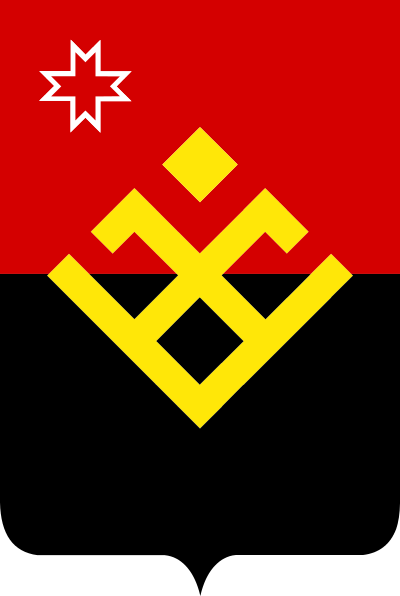 Основа формирования проекта бюджета
Указ Президента Российской Федерации от 7 мая 2018 года № 204 «О национальных целях и стратегических задачах развития Российской Федерации на период до 2024 года» (с изменениями, внесенными Указом Президента Российской Федерации от 21 июля 2020 года № 474 «О национальных целях развития Российской Федерации на период до 2030 года)
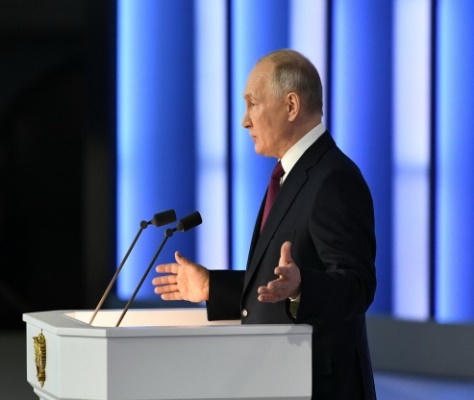 Указы Президента Российской Федерации от 07 мая 2012 г. №596-606, от 1 июня 2012 г. №761, от 28 декабря 201 2г. №1688
Прогноз социально-экономического развития МО «Муниципальный округ Малопургинский
район Удмуртской Республики» на 2024 год и на плановый период 2025 и 2026 годов
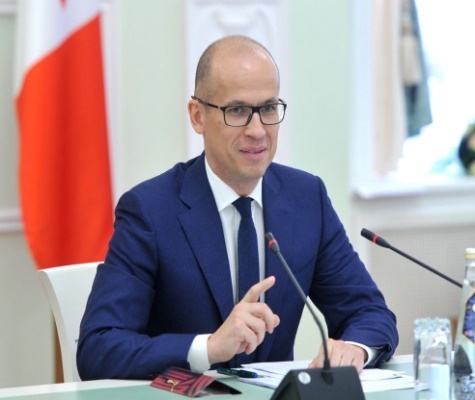 16
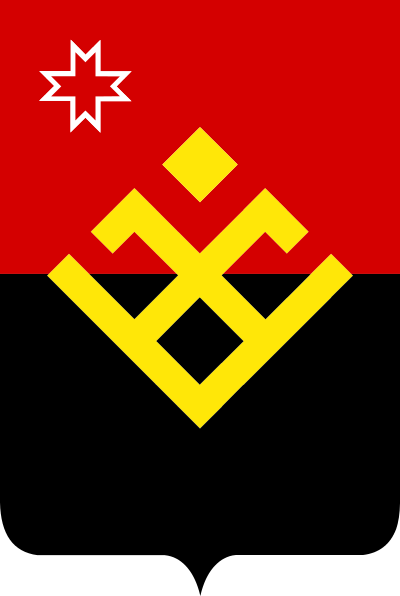 Основные показатели социально-экономического развития  муниципального образования «Муниципальный округ Малопургинский район Удмуртской Республики»
17
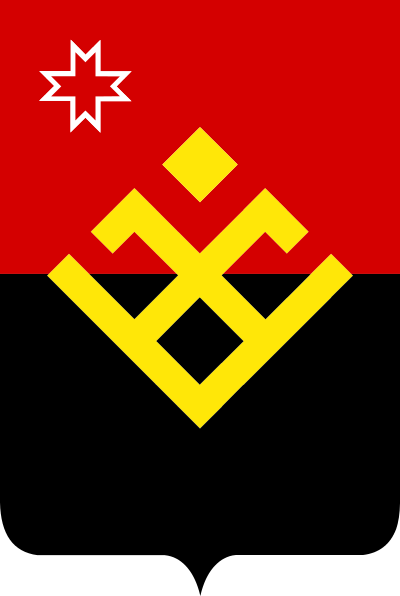 Основные показатели социально-экономического развития  муниципального образования «Муниципальный округ Малопургинский район Удмуртской Республики» (продолжение)
18
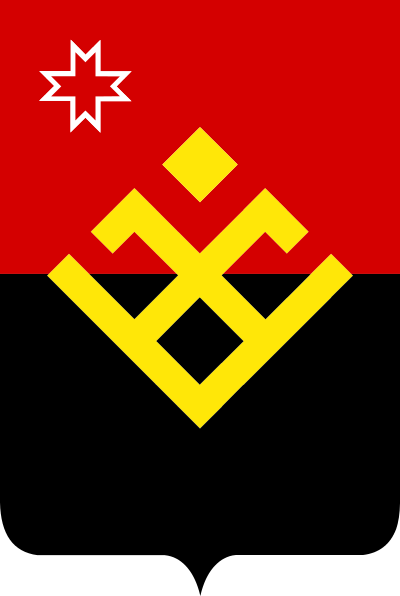 Основные показатели социально-экономического развития  муниципального образования «Муниципальный округ Малопургинский район Удмуртской Республики» (продолжение)
2
19
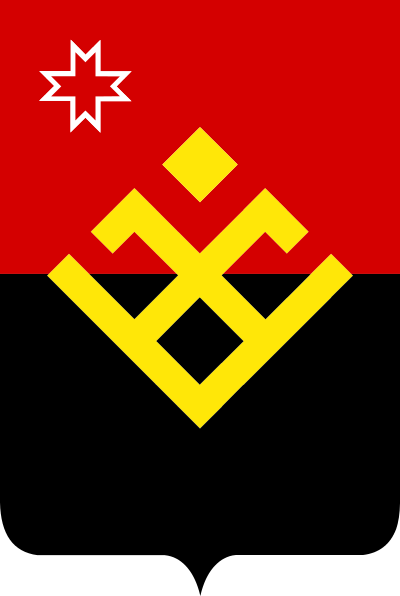 БЮДЖЕТ
ДОХОДЫпоступающие от населения,
организаций средства в бюджет
РАСХОДЫ
выплачиваемые из 
бюджета денежные средства
налоговые доходы
-общегосударственные вопросы;
-национальная оборона;
-национальная безопасность;
-национальная экономика;
-ЖКХ;
-образование;
-культура;
-здравоохранение;
-социальная политика и др.
неналоговые поступления 
(пошлины, доходы от 
продажи имущества,
штрафы и т.п.
безвозмездные поступления
2
20
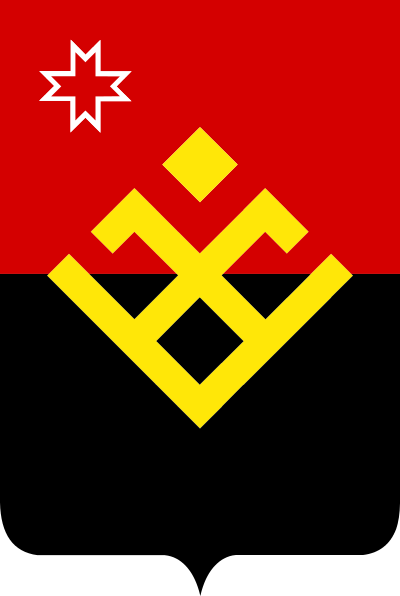 Бюджет  — (от старонормандского bougette — кошель, сумка, кожаный мешок) —
 форма образования и расходования денежных средств, предназначенных для финансового обеспечения задач и функций государства и местного самоуправления.
Доходы
Расходы
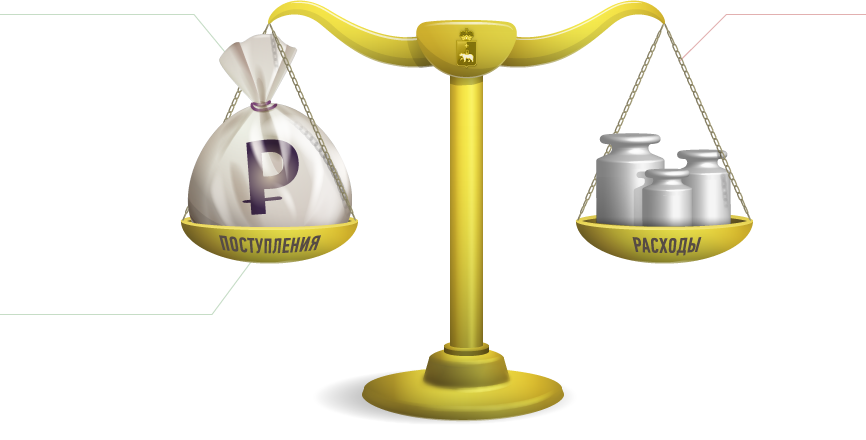 -выплачиваемые из бюджета денежные средства (социальные выплаты населению, содержание государственных учреждений (образование, здравоохранение и другое
-поступающие в бюджет денежные средства (налоги физических и юридических лиц, штрафы, административные платежи и сборы, финансовая помощь
Если расходная часть бюджета превышает доходную, то бюджет сводится с дефицитом. Превышение доходов над расходами образует положительный остаток бюджета (профицит).
Сбалансированность бюджета по доходам и расходам — основополагающее требование, предъявляемое к органам, составляющим и утверждающим бюджет.
2
21
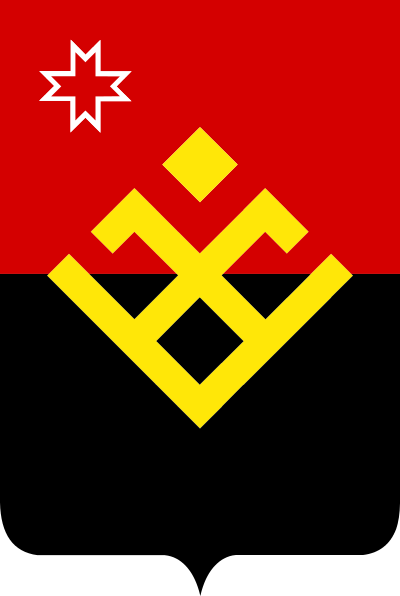 Доходы бюджета
Налоговые 
доходы
Неналоговые
 доходы
Безвозмездные 
поступления
Поступления от уплаты налогов, установленных Налоговым кодексом Российской Федерации (налог на доходы  физических лиц,  налог на имущество, транспортный налог, другие налоги)
Поступления от уплаты других пошлин и сборов, установленных законодательством Российской Федерации, а также штрафов за нарушение законодательства, например: 
-таможенные пошлины и таможенные сборы;
-плата за негативное воздействие на окружающую среду;
-  другие
Поступления от других бюджетов (межбюджетные трансферты), организаций, граждан (кроме налоговых и неналоговых доходов)
2
22
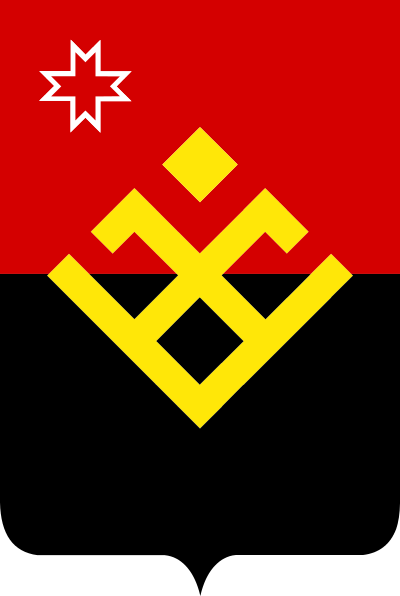 ДОХОДЫ БЮДЖЕТА
Межбюджетные трансферты – средства, 
предоставляемые одним бюджетом 
бюджетной системы Российской 
Федерации другому бюджету бюджетной 
системы Российской Федерации
Субвенции (от лат.
 «Subvenire» - приходить
 на помощь)

Предоставляются на фи-
нансирование «передан-
ных» другим публично-
правовым образованиям
полномочий
Субсидии (от лат. 
«Subsiduim» - поддержка)


Предоставляются на усло-
виях долевого софинанси-
рования расходов других
бюджетов
Дотации (от лат. «Dotatio» -
дар, пожертвование)

Предоставляется без опреде-
ления конкретной цели их 
использования
2
23
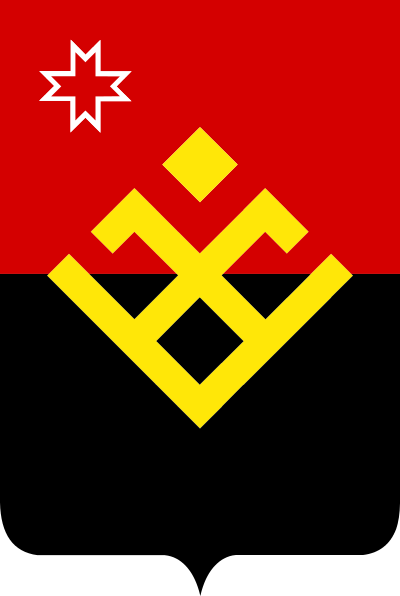 Распределение налогов, уплачиваемых жителями Малопургинского района между бюджетами бюджетной системы
Налог на доходы
физических лиц
Транспортный
 налог
Земельный 
налог
Налог на 
имущество 
физических лиц
2
24
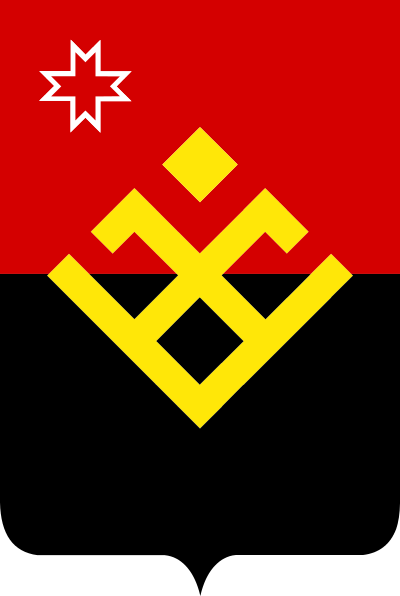 Основные характеристики проекта бюджета муниципального образования «Муниципальный округ Малопургинский район Удмуртской Республики»на 2024 год и на плановый период 2025 и 2026 годов
2
25
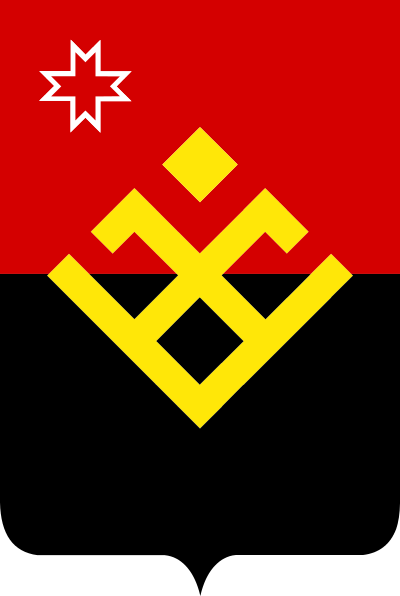 Динамика поступления налоговых и неналоговых доходов в бюджет муниципального образования «Муниципальный округ Малопургинский район Удмуртской Республики»  за 2016-2026 годы                                                                                                 тыс. рублей
2
26
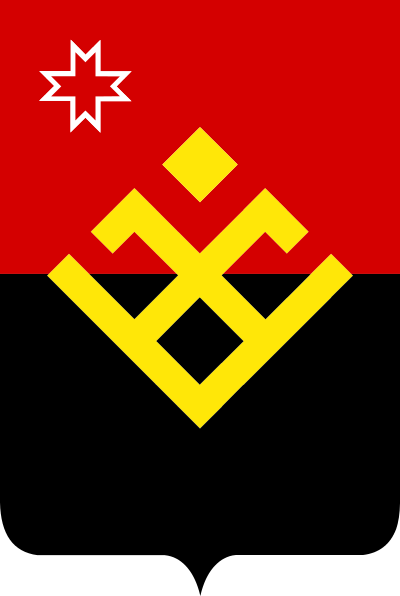 Структура доходов бюджета муниципального образования «Муниципальный округ Малопургинский район  Удмуртской Республики»  на 2024-2026 годы
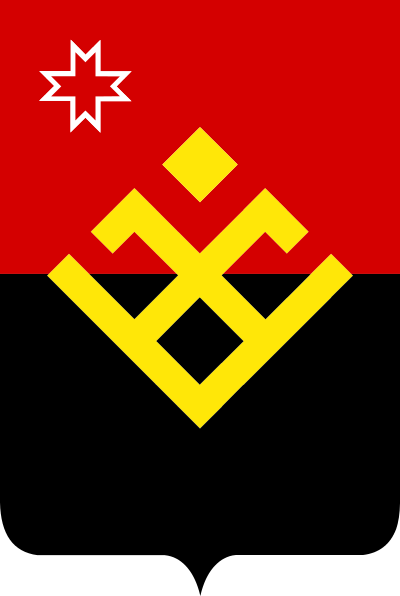 2
27
Основные источники формирования налоговых и неналоговых доходов бюджета муниципального образования «Муниципальный округ Малопургинский район Удмуртской Республики» в 2023 - 2026 годах
2
28
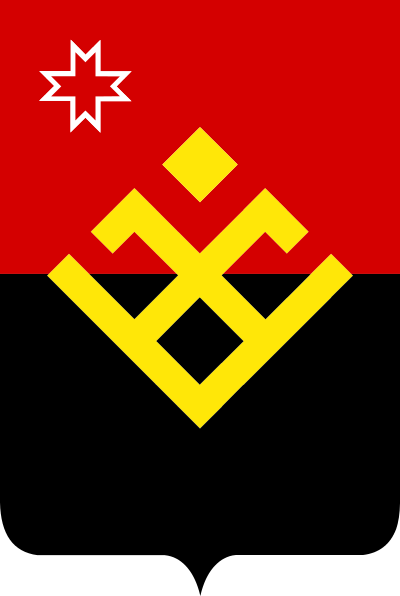 Безвозмездные поступления  в бюджет муниципального образования «Муниципальный округ Малопургинский район Удмуртской Республики» в 2024-2026 годах
2
29
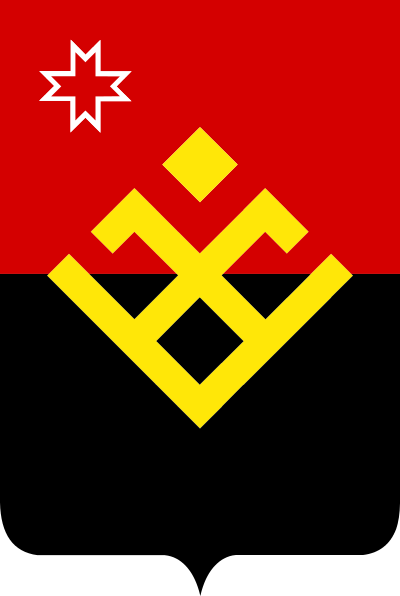 Расходы бюджета
Расходы бюджета – выплачиваемые из бюджета денежные средства
Расходы бюджета распределены по:
11 разделам бюджетной классификации
4 главным распорядителям
15 муниципальным программам и непрограммным направлениям
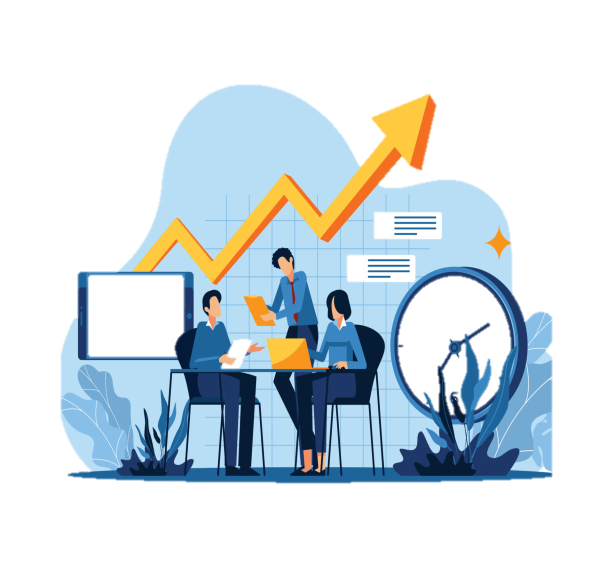 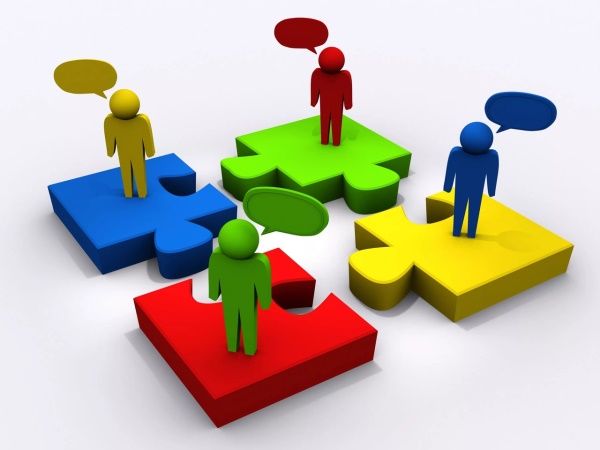 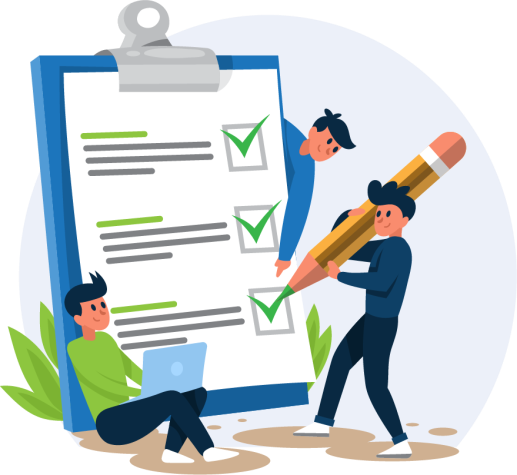 2
30
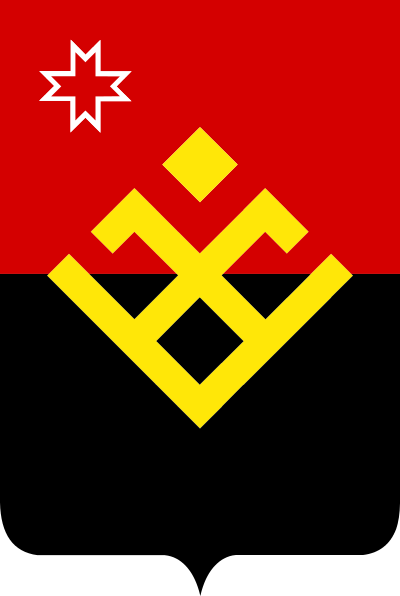 Расходы бюджета муниципального образования «Муниципальный округ Малопургинский район  Удмуртской Республики» в 2024 году по направлениям
Тыс. рублей
РАСХОДЫ СОЦИАЛЬНОЙ НАПРАВЛЕННОСТИ
(985 299,4 тыс. рублей)
В проекте бюджета на 2024 год и на плановый период 2025 и 2026 годов сохранилась социальная направленность бюджета муниципального образования «Муниципальный округ Малопургинский район Удмуртской Республики». 
76,3  % всех расходов бюджета на 2024 год – это расходы на финансирование социальной сферы (образование, культуру, социальную политику, физическую культуру и спорт) (2025 год – 76,3 %, 2026 год – 75,5 %)
2
31
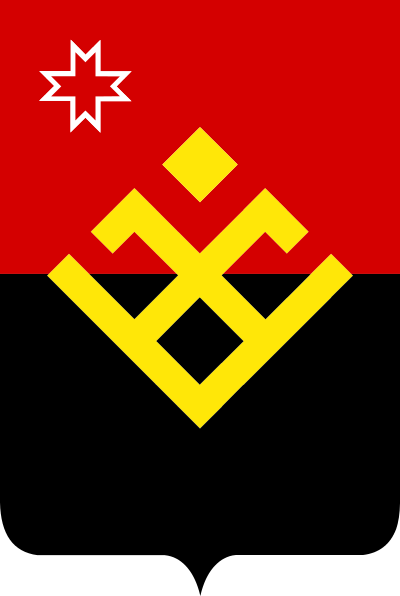 Расходы социальной направленности бюджета муниципального образования «Муниципальный округ Малопургинский район Удмуртской Республики» на 2024 год
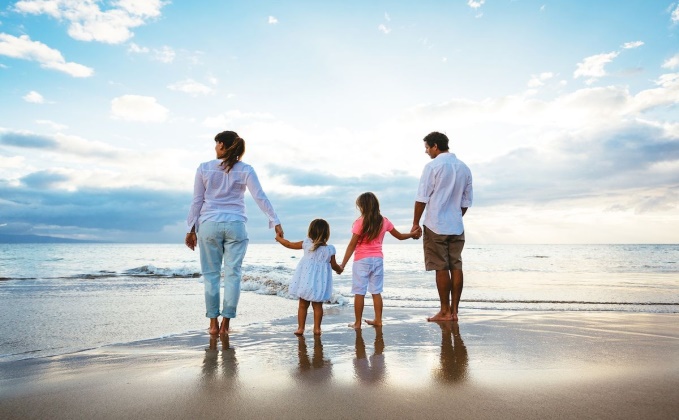 Социальная 
политика 1,8 %
Расходы бюджета 
социальной направленности, 
985 299,4 тыс. рублей
Культура 10,7 %
Образование 87,1 %
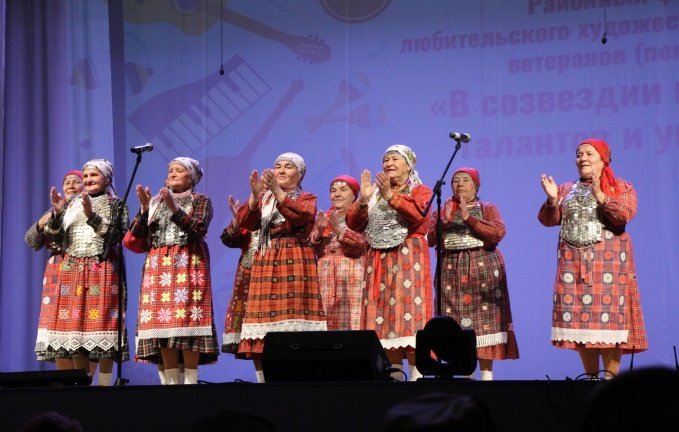 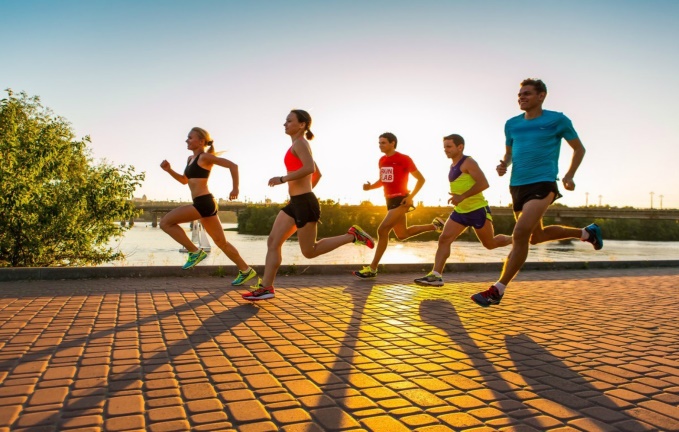 Физическая культура и спорт
 0,4 %
2
32
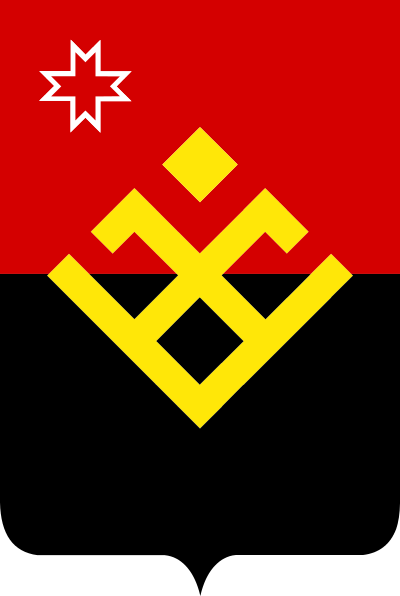 Расходы бюджета муниципального образования «Муниципальный округ Малопургинский район Удмуртской Республики» по разделам в 2023-2026 годах
Тыс. рублей
2
33
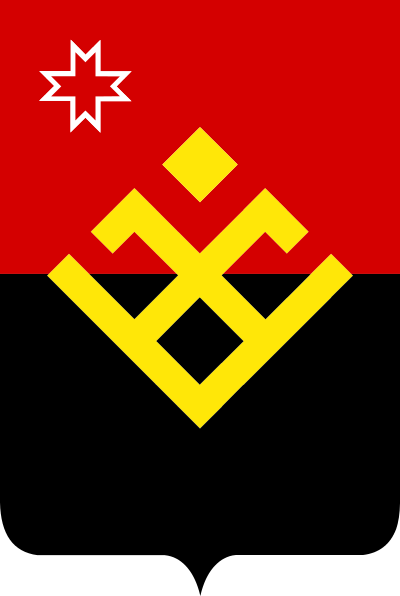 Структура расходов бюджета муниципального образования «Муниципальный округ Малопургинский район Удмуртской Республики» по разделамв 2023-2026 годах в % к общему объему расходов
Тыс. рублей
2
34
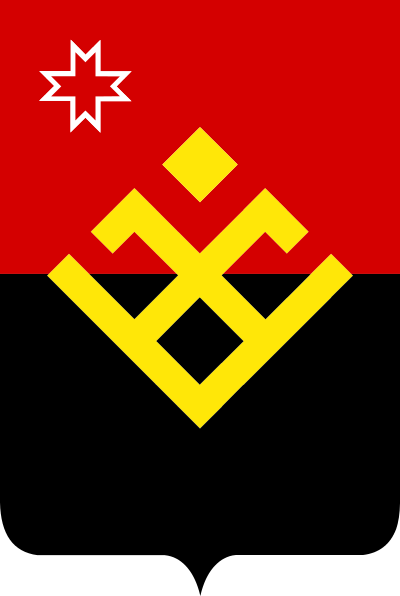 Расходы бюджета муниципального образования «Муниципальный округ Малопургинский район Удмуртской республики» в расчете на душу населения в 2024 году
расходов бюджета муниципального образования «Муниципальтный округ Малопургинский район Удмуртской Республики» приходится на одного жителя района
расходов бюджета муниципального образования «Муниципальный округ Малопургинский район Удмуртской Республики» на образование приходится на одного жителя района
расходов бюджета муниципального образования «Муниципальный округ Малопургинский район Удмуртской Республики» на культуру приходится на одного жителя района
расходов бюджета муниципального образования «Муниципальный округ Малопургинский район Удмуртской Республики» на решение общегосударственных вопросов приходится на одного жителя района
2
35
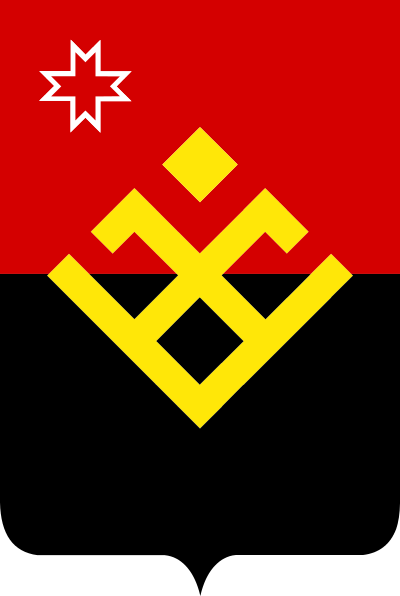 Основные направления расходов в области образования в 2024 году
Расходы на образование, всего 858 212,9 тыс. рублей, в том числе:
Дошкольное образование 151 054,5 тыс. рублей
Общее образование 592 145,1 тыс. рублей
2
36
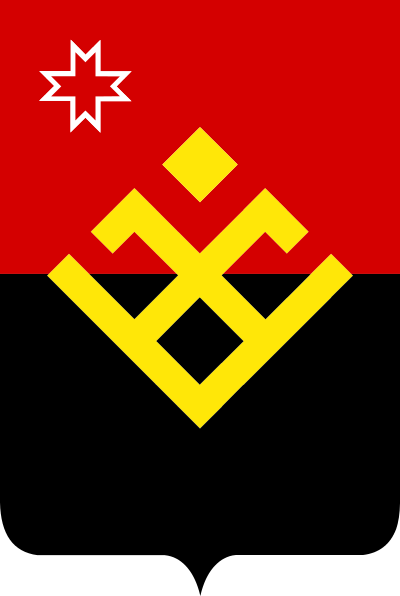 Основные направления расходов в области культуры в 2024 году
Расходы на культуру всего 104 858 9 тыс. рублей, в том числе:
2
37
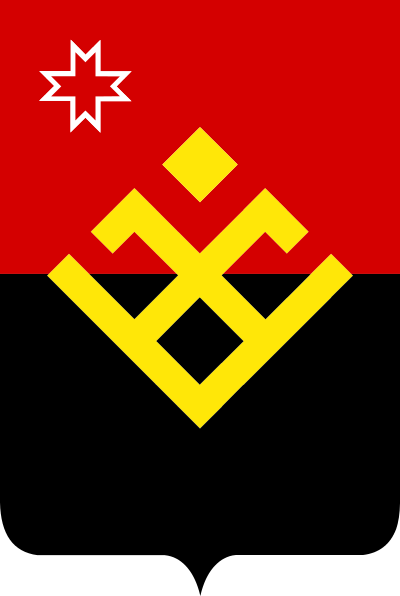 Основные направления расходов в области социальной политики в 2024 году
Общий объем расходов на социальную политику 18 012,0 тыс. рублей
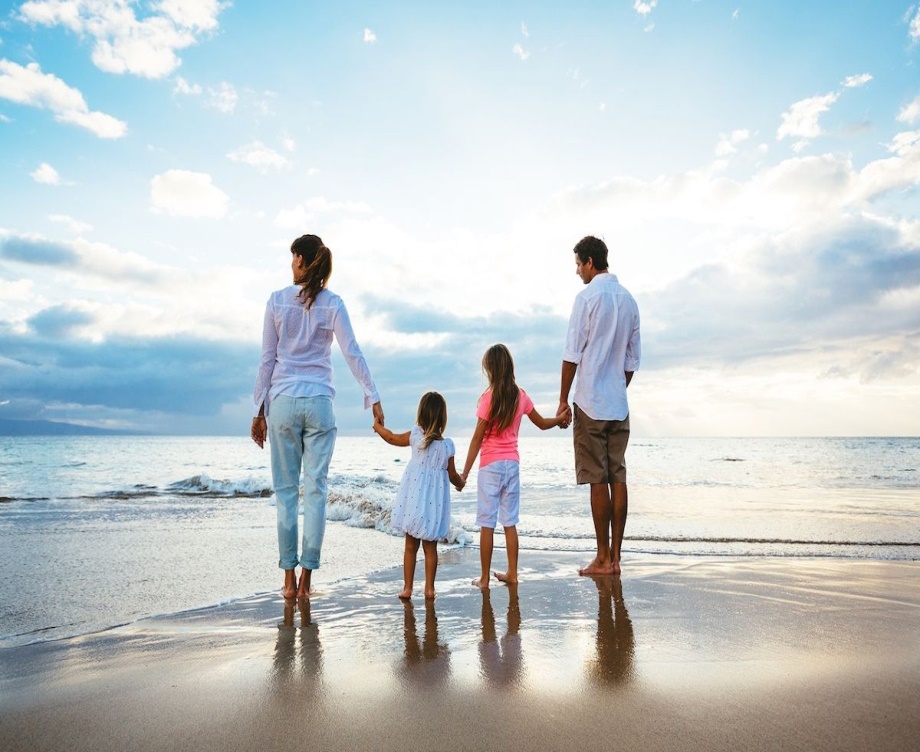 Субсидии гражданам на приобретение жилья
 71,0 тыс. рублей
2
38
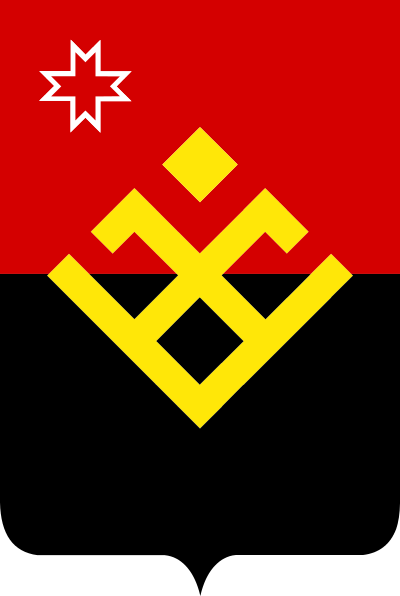 Сведения о мерах социальной поддержки отдельных целевых групп в 2024 году
2
39
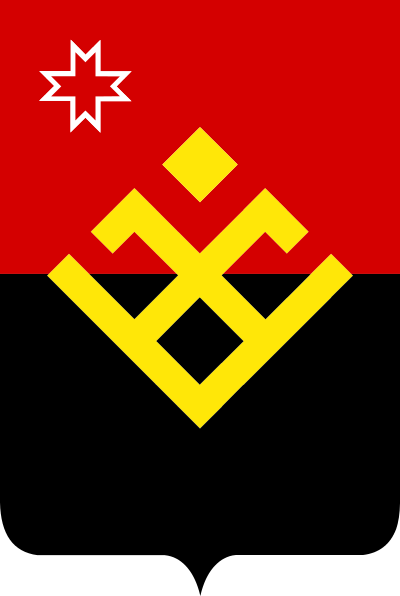 Сведения о мерах социальной поддержки отдельных целевых групп в 2024 году (продолжение)
2
40
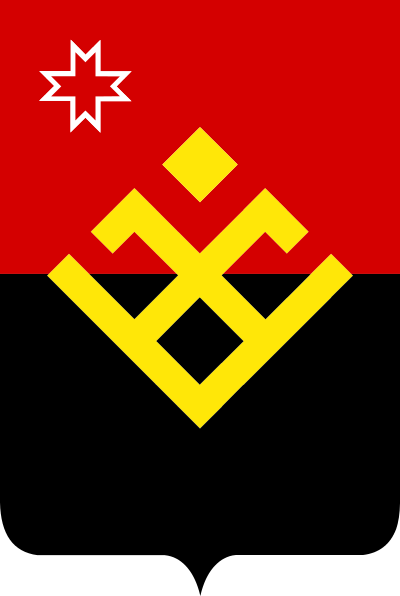 Что такое дорожные фонды?
Дорожный фонд - часть средств бюджета, подлежащая использованию в целях финансового обеспечения дорожной деятельности в отношении автомобильных дорог общего пользования, а также капитального ремонта и ремонта дворовых территорий многоквартирных домов, проездов к дворовым территориям многоквартирных домов населенных пунктов.
Муниципальные дорожные фонды субъектов РФ
Дорожные фонды субъектов РФ
Федеральный дорожный фонд
2
41
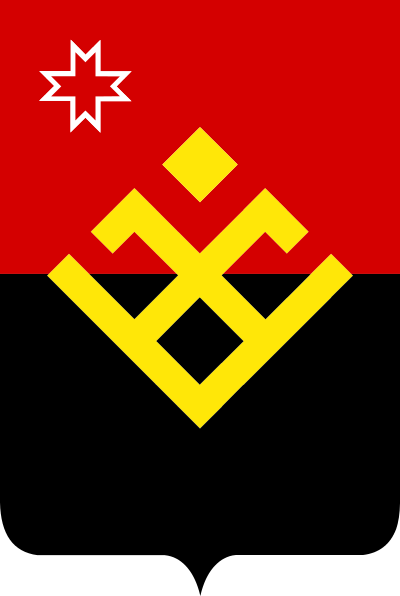 Расходы дорожного фонда в 2024 - 2026 годах
Прогнозный объем расходов дорожного фонда 
                                         72 363,9 тыс. рублей в 2024 году
                                                62 100,4 тыс. рублей в 2025 году
                                                62 100,4 тыс. рублей в 2026 году

(Формируется за счет доходов от поступления акцизов на нефтепродукты и межбюджетных субсидий из бюджета УР)
Средства дорожного фонда планируется расходовать на:
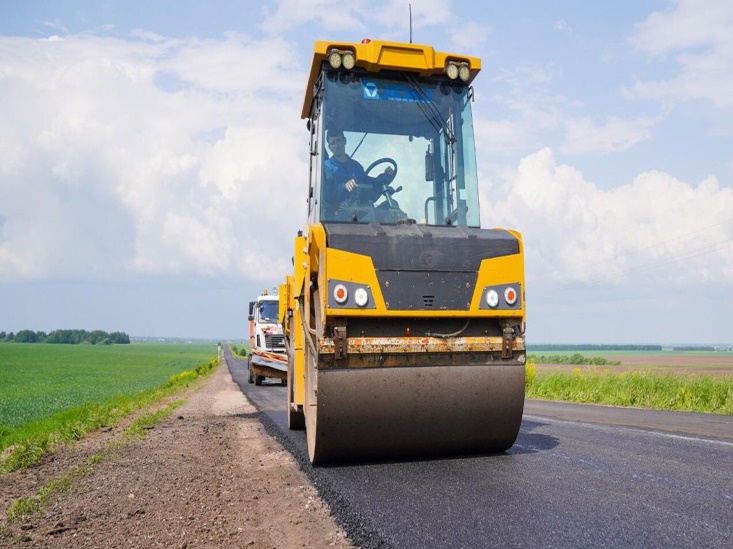 .
-содержание и ремонт автомобильных дорог общего пользования  местного значения, находящихся в границах муниципального образования «Муниципальный округ Малопургинский район Удмуртской Республики»;
-освещение улично-дорожной сети;
-реконструкция, капитальный ремонт  и ремонт автомобильных дорог общего пользования  местного значения;
-сохранение жизни и здоровья граждан,  создание  безопасных условий для движения на автомобильных дорогах и улицах муниципальных образований;
-содержание дорог, по которым проходят маршруты школьных автобусов.
2
42
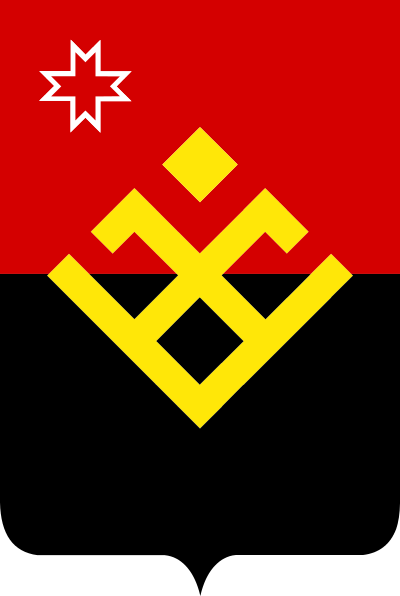 Расходы муниципального образования «Муниципальный округ Малопургинский  район Удмуртской Республики»  в 2024 году на реализацию муниципальных программ
2
43
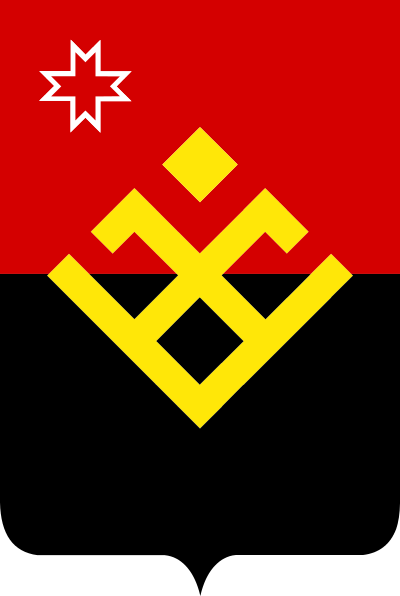 Расходы муниципального образования «Муниципальный округ Малопургинский  район Удмуртской республики»  в 2024  году на реализацию муниципальных программ (продолжение)